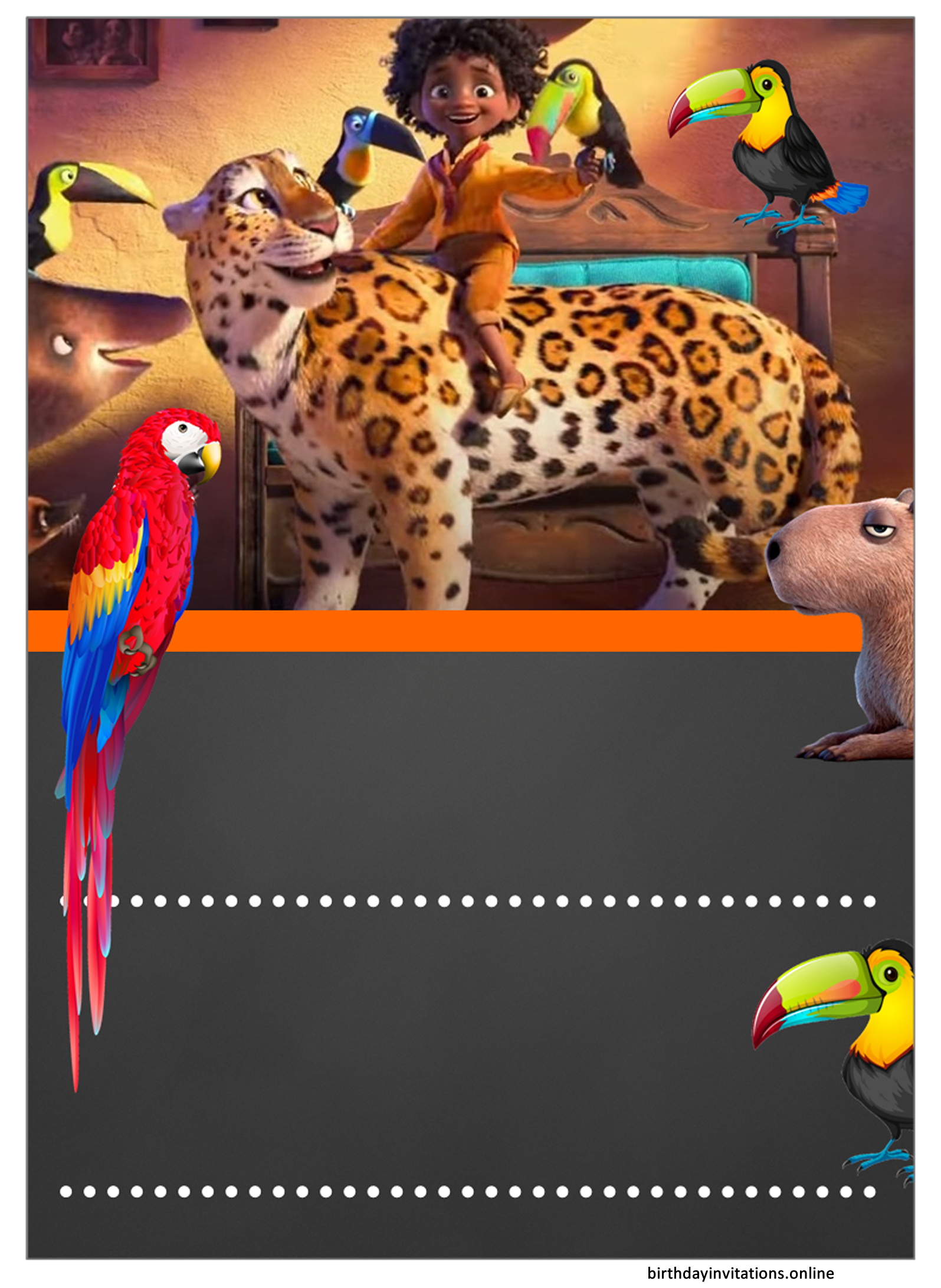 Please join us to Celebrate
Name's
xx Birthday
March 5, 20xx  
3pm – 6pm
xxxxxxxxxxxxxxxxxxxxxxxxx
RSVP  xxx xxxx xxxxxxxxxxx
birthdayinvitations.online
birthdayinvitations.online